«Права и свободы человека и гражданина в Российской Федерации».
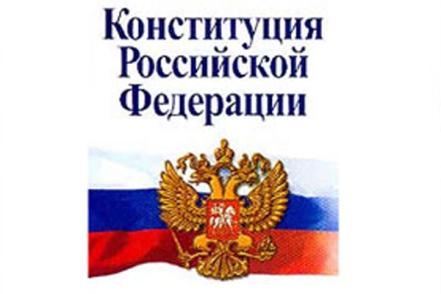 Ответы по домашнему опросу:
Народ
Человек, его права и свободы
Признание, соблюдение и защита прав и свобод
Многонациональный народ
Демократия
Федерация
Республика
Законодательная, исполнительная, судебная
Социальное государство
Светское государство
Плюрализм
Конституция
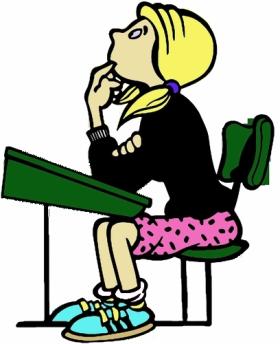 План.
1. Конституция РФ, статья 17.
2. Виды прав:
                            а) политические
                            б) экономические
                            в) социальные
                            г) личные (гражданские)
                            д) духовные
3.  Основные обязанности.
Конституция РФ глава 2  статья 17
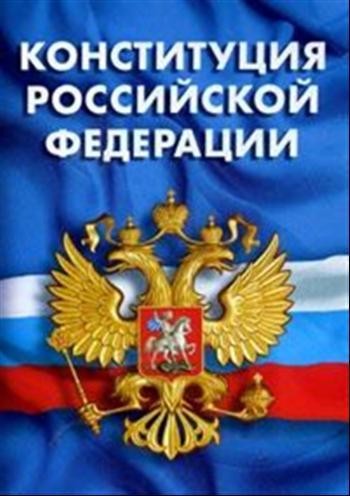 1. В Российской Федерации признаются и гарантируются права и свободы человека и гражданина согласно общепризнанным принципам и нормам международного права и в соответствии с настоящей Конституцией.
Основные права:
Политические – 19, 30, 31, 32, 48, 50
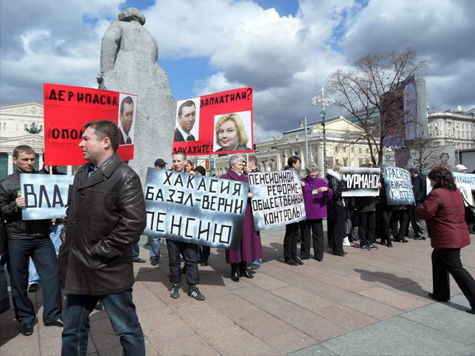 экономические – 34, 35, 36, 37
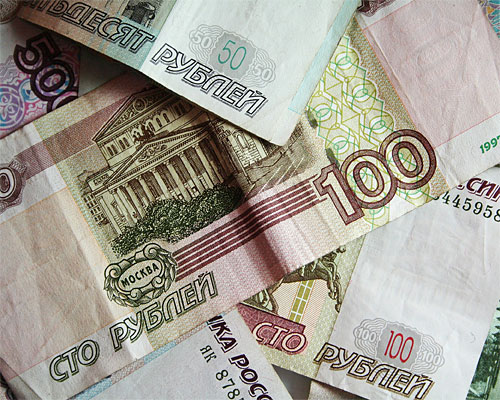 социальные – 19, 25, 38, 39, 40, 41, 43
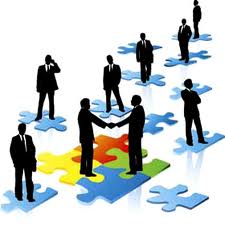 личные – 
                    20, 21, 22, 23, 26, 27, 28, 29, 42, 46
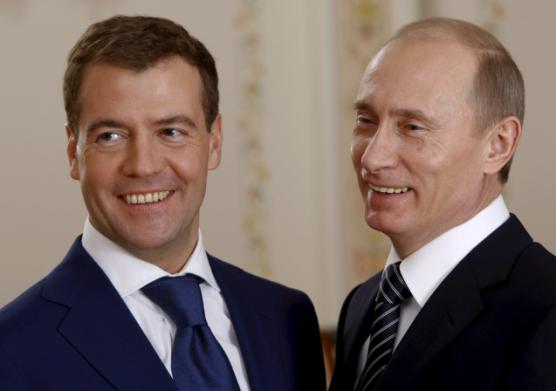 духовные - 34
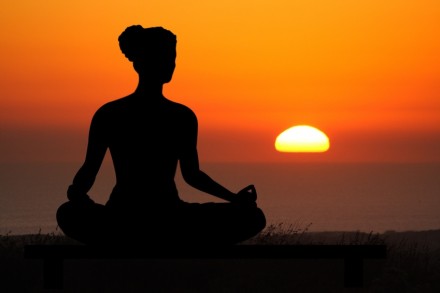 Обязанности:
38, 44, 57, 58, 59
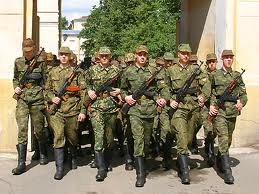 Учи свои права!
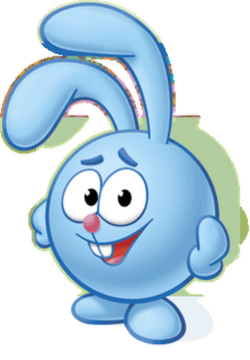